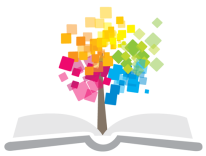 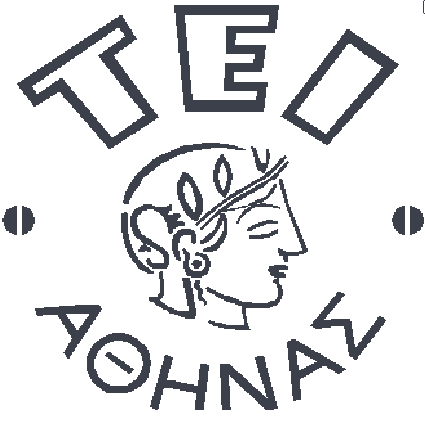 Ανοικτά Ακαδημαϊκά Μαθήματα στο ΤΕΙ Αθήνας
Ναυπηγικό σχέδιο και αρχές casd (Ε)
Ενότητα 6.8: Χάραξη καμπύλης κυρτότητας
Γεώργιος Κ. Χατζηκωνσταντής Επίκουρος Καθηγητής 
Διπλ. Ναυπηγός Μηχανολόγος Μηχανικός 
M.Sc. ‘’Διασφάλιση Ποιότητας’’, Τμήμα Ναυπηγικών Μηχανικών ΤΕ
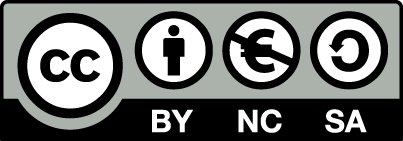 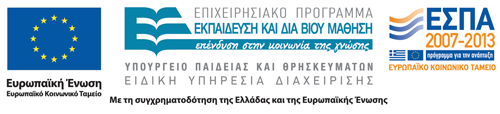 Σχεδίαση καταστρώματος
1
Μέθοδοι σχεδίασης της καμπυλότητας των ζυγών του καταστρώματος (1 από 2)
Προσδιορισμός ευθείας ζυγού
Η ευθεία ζυγού είναι η ευθεία που διέρχεται από τα σημεία τομής ενός εγκάρσιου επιπέδου με το κατάστρωμα στην πλευρά (στα χαλύβδινα πλοία εσωτερικά του περιβλήματος).
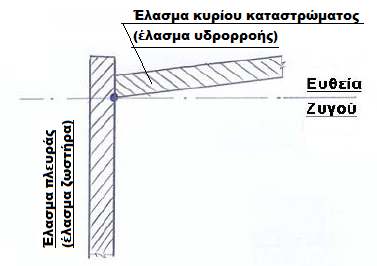 2
Μέθοδοι σχεδίασης της καμπυλότητας των ζυγών του καταστρώματος (2 από 2)
Στα πλοία όπου το έλασμα του ζωστήρα είναι τόξο κύκλου , η ευθεία ζυγού διέρχεται από το σημείο τομής της εσωτερικής επιφάνειας του κατακόρυφου ελάσματος της πλευράς ελάσματος με την προέκταση της εσωτερικής επιφάνειας του ελάσματος του κυρίου καταστρώματος.
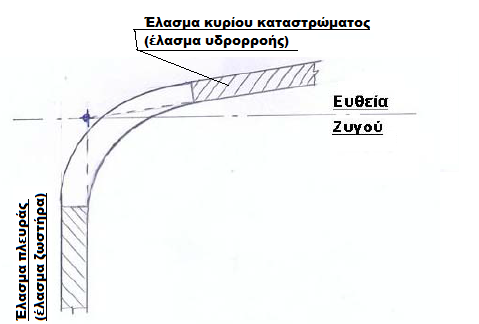 3
Καμπυλότητα ζυγών – καμπυλότητα κυρίου καταστρώματος (1 από 2)
Η καμπυλότητα του ζυγού και επομένως η καμπυλότητα του καταστρώματος κατά το εγκάρσιο και το μέτρο μέτρησης αυτής ονομάζεται ΚΥΡΤΩΜΑ των ζυγών (κοινώς «βερέμη»).
Ο σκοπός του κυρτώματος του ζυγού είναι η αύξηση της αντοχής του καταστρώματος , η ευχέρεια στα νερά να τρέχουν προς την υδρορροή , και από αισθητικής άποψης τα ζυγά δεν εμφανίζουν κοιλότητα στο κέντρο τους δια της οπτικής παραίσθησης.
4
Καμπυλότητα ζυγών – καμπυλότητα κυρίου καταστρώματος (2 από 2)
Ως κανονικό  κύρτωμα ζυγού  λαμβάνεται το 1/50 του πλάτους του πλοίου για το μέσο νομέα. Επομένως το κύρτωμα του κάθε ζυγού ελαττώνεται βαθμιαία προς πλώρη και  πρύμνη , ανάλογα με τη μείωση του αντίστοιχου πλάτους του καταστρώματος.
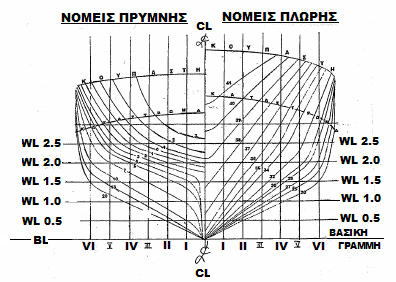 5
1η Μέθοδος σχεδίασης καμπυλότητας ζυγού (1 από 3)
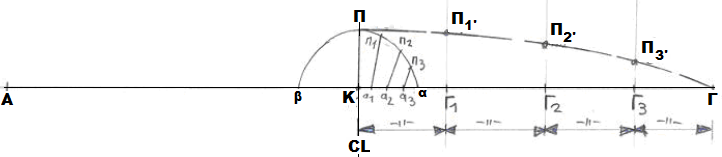 Επί μιας ευθείας (ευθεία του συγκεκριμένου ζυγού για το οποίο ζητείται η σχεδίαση)  ορίζεται το πλάτος ΑΓ του      καταστρώματος και Κ το μέσον.
Επί της CL του ζυγού ορίζεται το τμήμα ΚΠ = (ύψος της επιθυμητής καμπυλότητας) = 1/50 (ΑΓ).
6
1η Μέθοδος σχεδίασης καμπυλότητας ζυγού (2 από 3)
Με κέντρο το Κ και ακτίνα ΚΠ διαγράφεται ημικύκλιο το οποίο τέμνει την ΑΓ στα σημεία α και β.
Η βάση του ημικυκλίου διαιρείται σε αριθμό ίσων μερών (π.χ. 4), τα α1 , α2 , α3 .
Το τόξο Πα δεξιά (λόγω συμμετρίας σχεδιάζεται το μισό)  χωρίζεται σε -4- ίσα τμήματα τα Π1 , Π2 Π3  , τα οποία συνδέονται με τα αντίστοιχα σημεία της βάσης του τόξου.
7
1η Μέθοδος σχεδίασης καμπυλότητας ζυγού (3 από 3)
Διαιρείται το ημιπλάτος ΚΓ σε αριθμό τμημάτων ίσο με τον αριθμό χωρισμού της βάσης του τόξου Κα και στα σημεία αυτά     τα Γ1 , Γ2 , Γ3  υψώνονται κάθετες.
Μετρώντας τα πλάγια ευθύγραμμα τμήματα  α1Π1 , α2Π2 , α3Π3  σημειώνονται επί των  αντίστοιχων καθέτων και προκύπτουν τα σημεία Π1’ , Π2’  , Π3’ .
Ενώνοντας με τερίζι τα σημεία Γ , Π1’ , Π2’  , Π3’  (και τα συμμετρικά τους προς ΚΒ) προκύπτει η καμπύλη του ζυγού.
8
2η Μέθοδος σχεδίασης  καμπυλότητας ζυγού (1 από 3)
2η ΜΕΘΟΔΟΣ ΣΧΕΔΙΑΣΗΣ ΚΑΜΠΥΛΟΤΗΤΑΣ ΖΥΓΟΥ
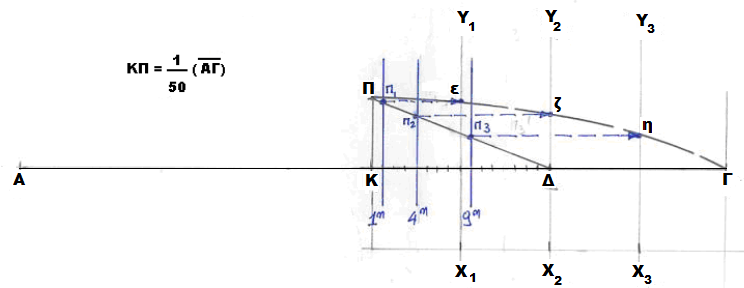 Επί μιας ευθείας (ευθεία του συγκεκριμένου ζυγού για το οποίο ζητείται η σχεδίαση)  ορίζεται το πλάτος ΑΓ του καταστρώματος και Κ το μέσον.
Επί της CL του ζυγού ορίζεται το τμήμα ΚΠ = (ύψος της επιθυμητής καμπυλότητας) = 1/50 (ΑΓ).
9
2η Μέθοδος σχεδίασης  καμπυλότητας ζυγού (2 από 3)
2η ΜΕΘΟΔΟΣ ΣΧΕΔΙΑΣΗΣ ΚΑΜΠΥΛΟΤΗΤΑΣ ΖΥΓΟΥ
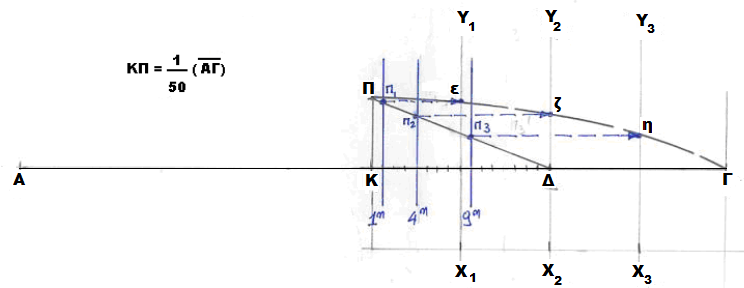 Το ημιπλάτος της ΑΓ διαιρείται σε δύο ίσα τμήματα , ΚΔ = ΔΓ.
Ενώνονται με ευθεία γραμμή τα σημεία Π και Δ.
Το τμήμα ΚΔ διαιρείται σε 16 ίσα τμήματα.
Επί των υποδιαιρέσεων της ΚΔ υψώνονται κάθετες στην πρώτη υποδιαίρεση , στην τέταρτη και στην ένατη και προκύπτουν  τα σημεία Π1  ,Π2 , Π3.
10
2η Μέθοδος σχεδίασης καμπυλότητας ζυγού (3 από 3)
2η ΜΕΘΟΔΟΣ ΣΧΕΔΙΑΣΗΣ ΚΑΜΠΥΛΟΤΗΤΑΣ ΖΥΓΟΥ
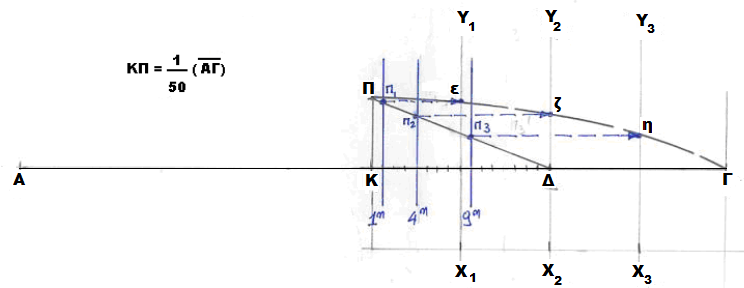 Διαιρείται το ημιπλάτος ΚΓ σε τέσσερα ίσα μέρη και υψώνονται οι κάθετες Χ1Υ1 , Χ2Υ2 , Χ3Υ3 .
Από τα σημεία Π1 , Π2 , Π3 χαράσσονται παράλληλες προς την ΚΓ και επί των Χ1Υ1 , Χ2Υ2 , Χ3Υ3 προκύπτουν τα σημεία ε , ζ , η.
Ενώνοντας με τερίζι τα σημεία Γ, η , ζ , ε , Π προκύπτει η ζητούμενη καμπύλη κυρτότητας του ζυγού. (συμμετρικά χαράσσεται και η καμπύλη προς ΠΑ).
11
3η Μέθοδος σχεδίασης  καμπυλότητας ζυγού (1 από 2)
3Η ΜΕΘΟΔΟΣ ΣΧΕΔΙΑΣΗΣ ΚΑΜΠΥΛΟΤΗΤΑΣ ΖΥΓΟΥ
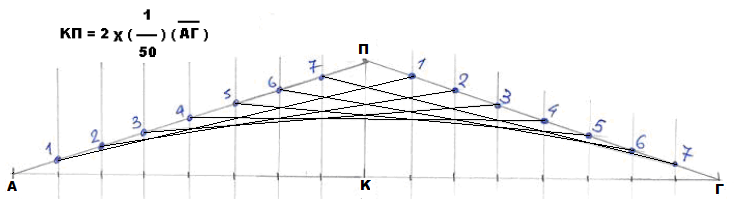 Η μέθοδος αυτή ονομάζεται «χάραξη καμπύλης κυρτότητας ζυγού με το νήμα της στάθμης» (chalk line camber) .
Χρησιμοποιείται σε μικρά σκάφη όπου χρειάζεται να δοθεί καμπυλότητα ζυγού μεγαλύτερη από αυτή που δίδουν οι δυο προηγούμενες μέθοδοι που βρίσκουν εφαρμογή σε μεγάλα πλοία.
Επί της μέσης του καταστρώματος ορίζεται  ως μέγεθος κυρτότητας το διπλάσιο (επιλέγεται κατ΄ αναλογία των δύο προηγούμενων μεθόδων) του (1/50) Β .
12
3η Μέθοδος σχεδίασης καμπυλότητας ζυγού (2 από 2)
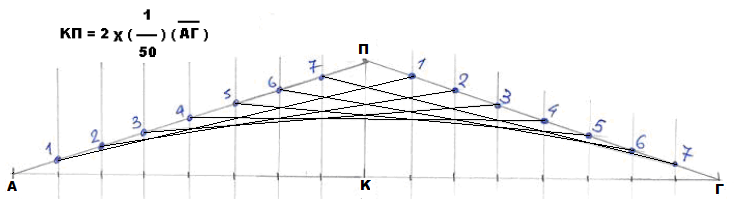 3Η ΜΕΘΟΔΟΣ ΣΧΕΔΙΑΣΗΣ ΚΑΜΠΥΛΟΤΗΤΑΣ ΖΥΓΟΥ
Ευρίσκεται το σημείο Π και χαράσσονται οι ευθείες ΑΠ , ΠΓ.
Τα ημιπλάτη ΑΚ και ΚΓ χωρίζονται σε σε όσο το δυνατόν περισσότερα ίσα τμήματα , χαράσσονται οι αντίστοιχες κάθετες και προσδιορίζονται επί των ΑΠ , ΠΓ τα σημεία τομής τα οποία αριθμούνται  από δεξιά προς αριστερά  από Α και Π.
Ενώνεται  με το νήμα της στάθμης το κάθε σημείο της ΑΠ με το αντίστοιχο σημείο της  ΠΓ με την ίδια αρίθμηση και σχηματίζεται η ζητούμενη καμπύλη.
13
Εύρεση κυρτότητας σε οποιαδήποτε εγκάρσια τομή με βάση την καμπύλη κυρτότητας της μέσης τομής
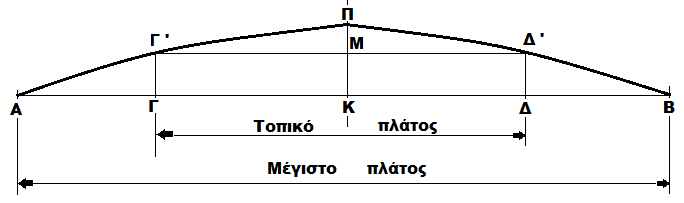 Όταν το τοπικό  πλάτος ΓΔ του καταστρώματος σε κάποια εγκάρσια τομή είναι διαφορετικό από αυτό της μέσης τομής , τότε μεταφέρεται το πλάτος αυτό επί της ΑΒ .
Χαράσσονται από τα σημεία Γ και Δ οι κάθετες μέχρι την καμπύλη κυρτότητας και ευρίσκονται τα σημεία Γ ‘ και Δ ‘ .
Η καμπύλη Γ ‘ Π Δ ‘ είναι η καμπύλη κυρτότητας του καταστρώματος στη συγκεκριμένη εγκάρσια τομή .
Η κυρτότητα μετριέται από το τμήμα ΜΠ.
14
Τέλος Ενότητας
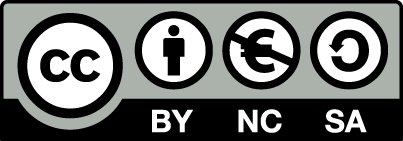 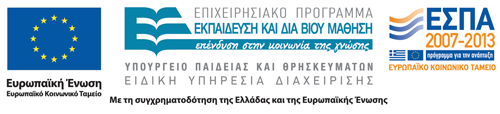 Σημειώματα
Σημείωμα Αναφοράς
Copyright Τεχνολογικό Εκπαιδευτικό Ίδρυμα Αθήνας, Γεώργιος Χατζηκωνσταντής 2014. Γεώργιος Χατζηκωνσταντής. «Ναυπηγικό σχέδιο και αρχές casd (Ε). Ενότητα 6.8: Χάραξη καμπύλης κυρτότητας». Έκδοση: 1.0. Αθήνα 2014. Διαθέσιμο από τη δικτυακή διεύθυνση: ocp.teiath.gr.
Σημείωμα Αδειοδότησης
Το παρόν υλικό διατίθεται με τους όρους της άδειας χρήσης Creative Commons Αναφορά, Μη Εμπορική Χρήση Παρόμοια Διανομή 4.0 [1] ή μεταγενέστερη, Διεθνής Έκδοση.   Εξαιρούνται τα αυτοτελή έργα τρίτων π.χ. φωτογραφίες, διαγράμματα κ.λ.π., τα οποία εμπεριέχονται σε αυτό. Οι όροι χρήσης των έργων τρίτων επεξηγούνται στη διαφάνεια  «Επεξήγηση όρων χρήσης έργων τρίτων». 
Τα έργα για τα οποία έχει ζητηθεί άδεια  αναφέρονται στο «Σημείωμα  Χρήσης Έργων Τρίτων».
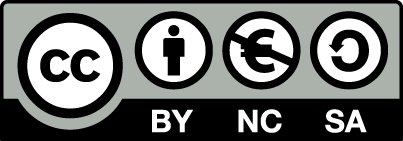 [1] http://creativecommons.org/licenses/by-nc-sa/4.0/ 
Ως Μη Εμπορική ορίζεται η χρήση:
που δεν περιλαμβάνει άμεσο ή έμμεσο οικονομικό όφελος από την χρήση του έργου, για το διανομέα του έργου και αδειοδόχο
που δεν περιλαμβάνει οικονομική συναλλαγή ως προϋπόθεση για τη χρήση ή πρόσβαση στο έργο
που δεν προσπορίζει στο διανομέα του έργου και αδειοδόχο έμμεσο οικονομικό όφελος (π.χ. διαφημίσεις) από την προβολή του έργου σε διαδικτυακό τόπο
Ο δικαιούχος μπορεί να παρέχει στον αδειοδόχο ξεχωριστή άδεια να χρησιμοποιεί το έργο για εμπορική χρήση, εφόσον αυτό του ζητηθεί.
Επεξήγηση όρων χρήσης έργων τρίτων
Δεν επιτρέπεται η επαναχρησιμοποίηση του έργου, παρά μόνο εάν ζητηθεί εκ νέου άδεια από το δημιουργό.
©
διαθέσιμο με άδεια CC-BY
Επιτρέπεται η επαναχρησιμοποίηση του έργου και η δημιουργία παραγώγων αυτού με απλή αναφορά του δημιουργού.
διαθέσιμο με άδεια CC-BY-SA
Επιτρέπεται η επαναχρησιμοποίηση του έργου με αναφορά του δημιουργού, και διάθεση του έργου ή του παράγωγου αυτού με την ίδια άδεια.
διαθέσιμο με άδεια CC-BY-ND
Επιτρέπεται η επαναχρησιμοποίηση του έργου με αναφορά του δημιουργού. 
Δεν επιτρέπεται η δημιουργία παραγώγων του έργου.
διαθέσιμο με άδεια CC-BY-NC
Επιτρέπεται η επαναχρησιμοποίηση του έργου με αναφορά του δημιουργού. 
Δεν επιτρέπεται η εμπορική χρήση του έργου.
Επιτρέπεται η επαναχρησιμοποίηση του έργου με αναφορά του δημιουργού
και διάθεση του έργου ή του παράγωγου αυτού με την ίδια άδεια.
Δεν επιτρέπεται η εμπορική χρήση του έργου.
διαθέσιμο με άδεια CC-BY-NC-SA
διαθέσιμο με άδεια CC-BY-NC-ND
Επιτρέπεται η επαναχρησιμοποίηση του έργου με αναφορά του δημιουργού.
Δεν επιτρέπεται η εμπορική χρήση του έργου και η δημιουργία παραγώγων του.
διαθέσιμο με άδεια 
CC0 Public Domain
Επιτρέπεται η επαναχρησιμοποίηση του έργου, η δημιουργία παραγώγων αυτού και η εμπορική του χρήση, χωρίς αναφορά του δημιουργού.
Επιτρέπεται η επαναχρησιμοποίηση του έργου, η δημιουργία παραγώγων αυτού και η εμπορική του χρήση, χωρίς αναφορά του δημιουργού.
διαθέσιμο ως κοινό κτήμα
χωρίς σήμανση
Συνήθως δεν επιτρέπεται η επαναχρησιμοποίηση του έργου.
Διατήρηση Σημειωμάτων
Οποιαδήποτε αναπαραγωγή ή διασκευή του υλικού θα πρέπει να συμπεριλαμβάνει:
το Σημείωμα Αναφοράς
το Σημείωμα Αδειοδότησης
τη δήλωση Διατήρησης Σημειωμάτων
το Σημείωμα Χρήσης Έργων Τρίτων (εφόσον υπάρχει)
μαζί με τους συνοδευόμενους υπερσυνδέσμους.
Χρηματοδότηση
Το παρόν εκπαιδευτικό υλικό έχει αναπτυχθεί στo πλαίσιo του εκπαιδευτικού έργου του διδάσκοντα.
Το έργο «Ανοικτά Ακαδημαϊκά Μαθήματα στο ΤΕΙ Αθηνών» έχει χρηματοδοτήσει μόνο την αναδιαμόρφωση του εκπαιδευτικού υλικού. 
Το έργο υλοποιείται στο πλαίσιο του Επιχειρησιακού Προγράμματος «Εκπαίδευση και Δια Βίου Μάθηση» και συγχρηματοδοτείται από την Ευρωπαϊκή Ένωση (Ευρωπαϊκό Κοινωνικό Ταμείο) και από εθνικούς πόρους.
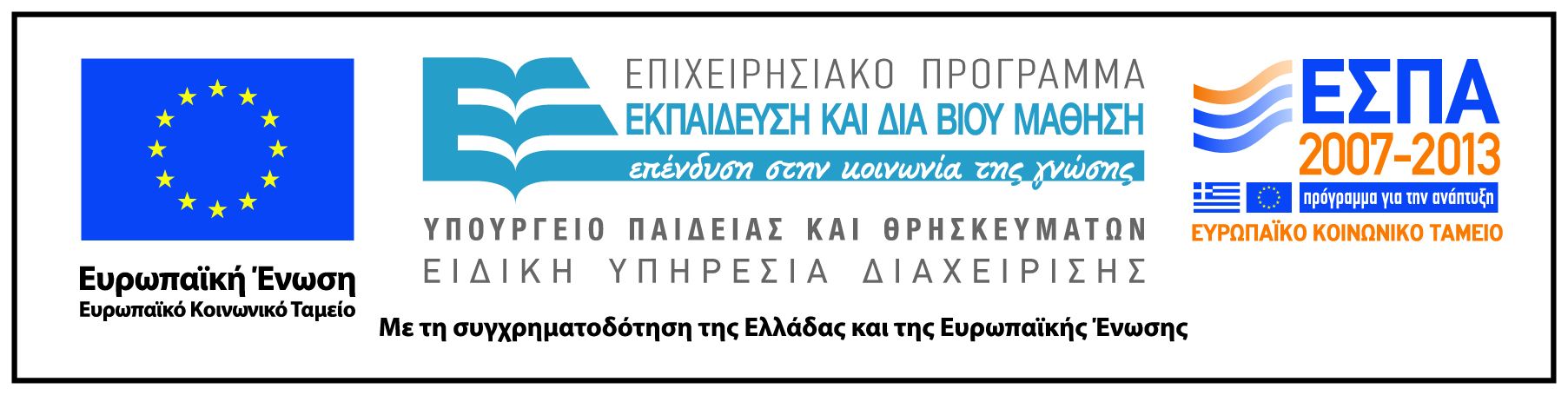